Hardway Sailing Club Nab Tower Race 17 June  2017
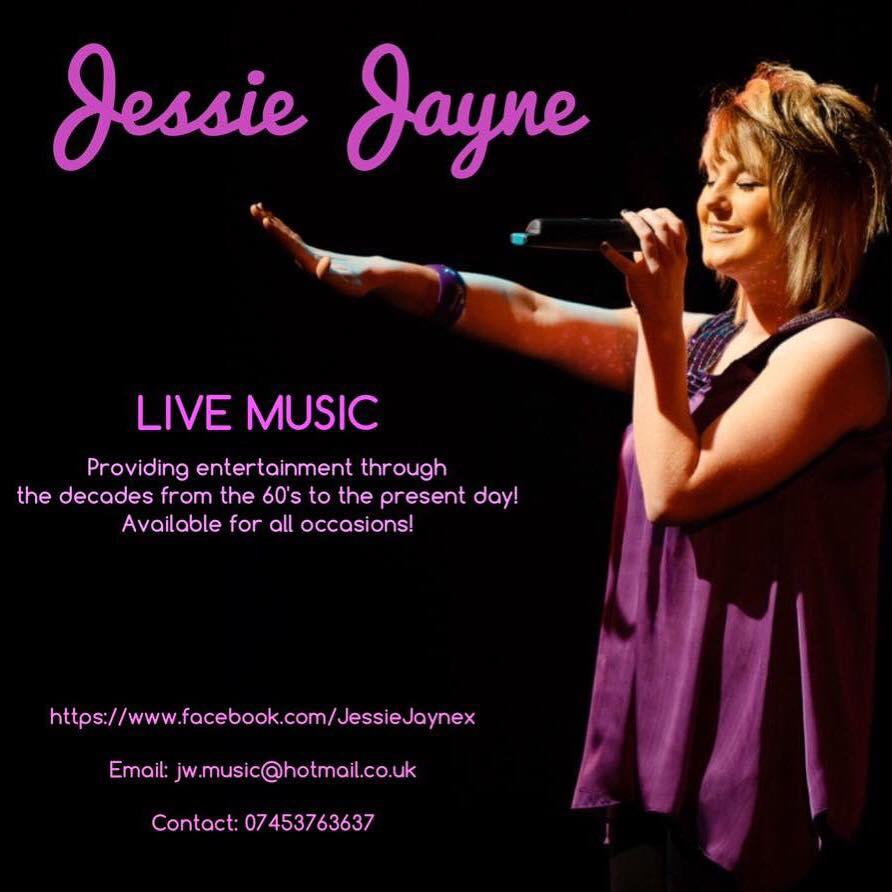 Entertainment at Hardway Sailing Club after the race is the wonderful Jessie Jayne.
The bar and Galley will be open for drinks and food.
Look forward to seeing you there.
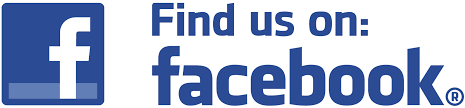 The New Hardway Sailing CLub